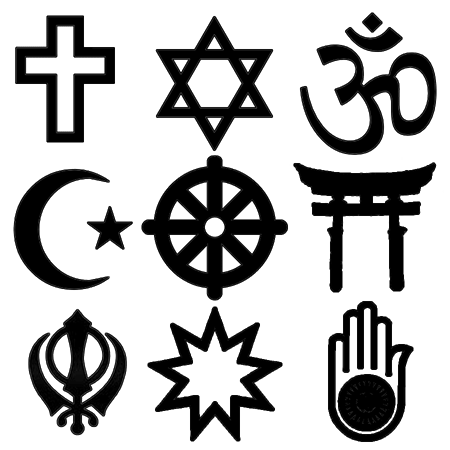 RELIGIJE
Izradili:Karlo Karlović  Ivan ŽivolićIvan Rojnić
RELIGIJE
Sustav vjerovanja i obreda po kojima s e čovjek želi približiti bogu ili božanstvu
MONOTEISTIČKE 
RELIGIJE
Vjerovanje u samo jednog boga:
Kršćanstvo
Islam
Židovstvo
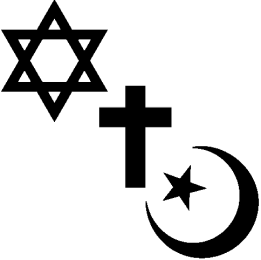 POLITEISTIČKE
 RELIGIJE
Vjerovanje u više bogova:
Budizam
Hinduizam
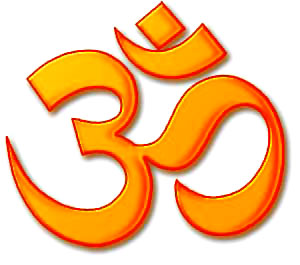 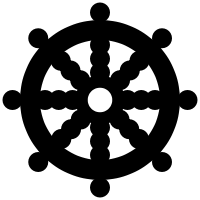 KRŠĆANSTVO
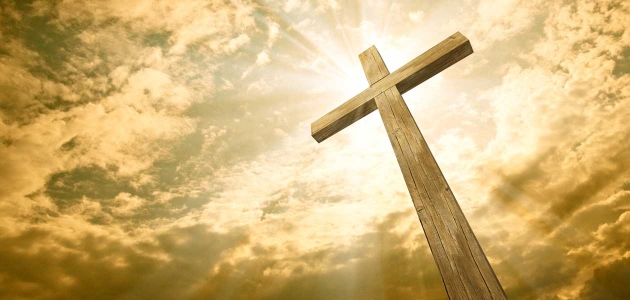 Monoteistička religija 
Bog- Isus Krist
Sveto pismo-Biblija(dijeli se na stari i novi zavjet)
Mjesto molitve – crkva
Znak – križ
Prorok- Ivan Krstitelj
Dan odmora-nedjelja
CRKVA
BIBLIJA
ISLAM
Monoteistička religija 
Bog-Alah
Sveto pismo- kur’an
Mjesto molitve – džamija
Znak-polumjesec i zvijezda
Prorok- Muhamed
Dan odmora- petak
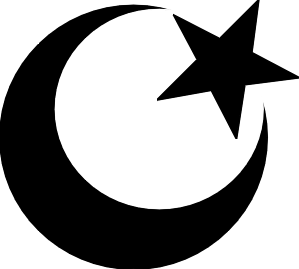 DŽAMIJA
KU`RAN
ŽIDOVSTVO
Monoteistička religija(najstarija)
Bog-Jahve(ja sam onaj koji jesam)
Sveto pismo-tora
Mjesto molitve-sinagoga
Znak-davidova zvijezda ili Šesterokraka zvijezda
Prorok-Mojsije
Dan odmora-subota
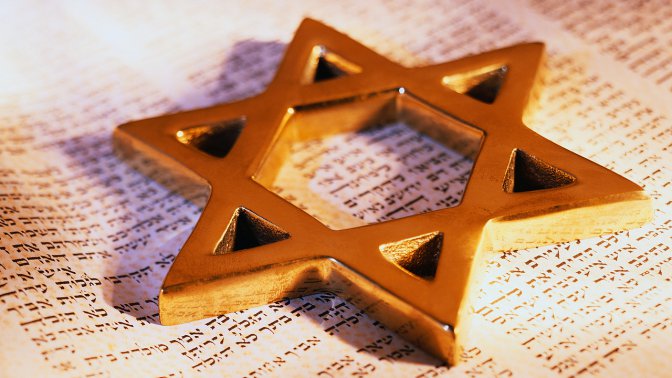 SINAGOGA
TORA
BUDIZAM
Politeistička religija  
Religija bez Boga 
Peta najveća religija
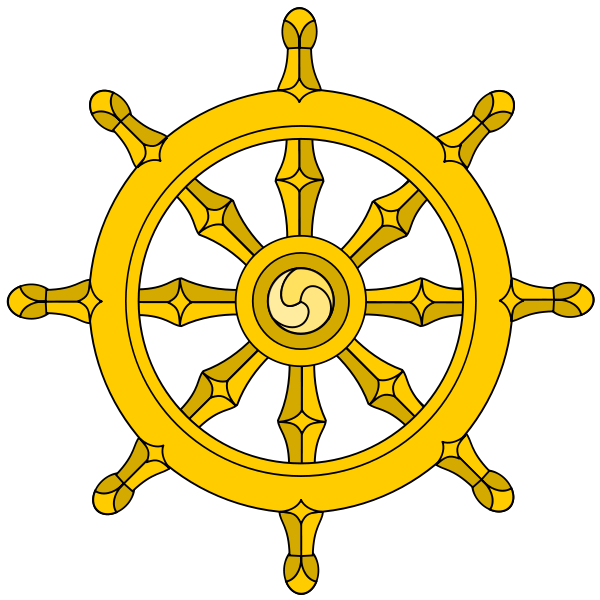 HINDUIZAM
Drevna azijska religija
Započela je razvoj u Indiji 
Jedna od najvažnijih svjetskih religija
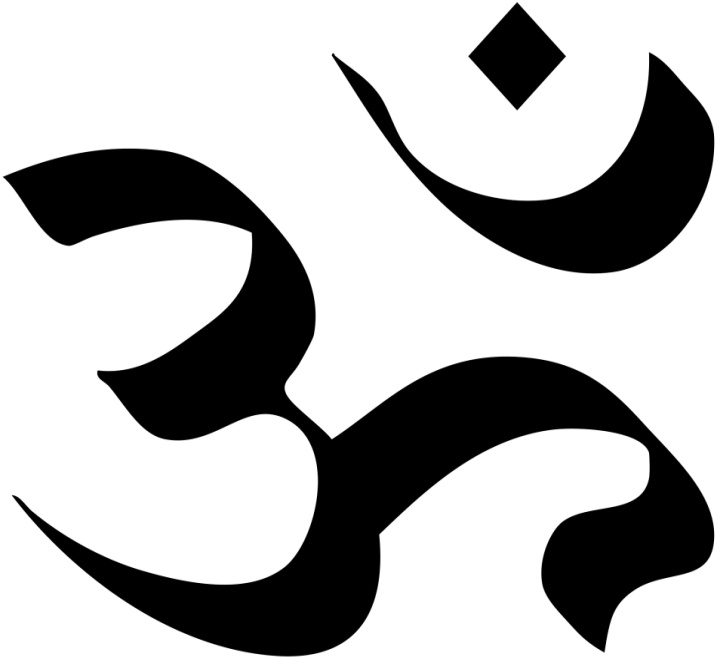 NAJPOZNATIJE RELIGIJE SVIJETA